Всероссийская научно-методическая конференция
“Педагогическая технология и мастерство учителя”
« Так говорили люди в старину». Особенности поморского говора   
(Урок-мастерская в 6 классе)
Антосюк  Любовь Михайловна,
учитель русского языка и литературы
высшей категории МАОУ СОШ №10 г.Кандалакша Мурманской области
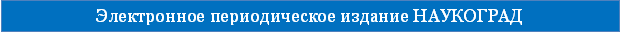 Цель: познакомиться  с  особенностями  говора 
поморов как  самобытного языка с целью
 расширения языковой картины мира школьников.

Задачи:
-формирование представлений о родной культуре,
-воспитание любви к родному краю,
-формирование языковой картины мира,
-осознание самобытности, национального своеобразия русского языка,
-осознание взаимосвязи истории народа и языка
Ход урока
[Speaker Notes: №2]
I.Индукция.

1.1.Аудиозапись.  Текст Виктора Тимофеева «Родина».

Вопросы:
О чём говорится в тексте северного писателя и поэта Виктора Тимофеева?
Что значит для него Родина?
Что значит для него  язык?
Найдите в тексте метафору, подчёркивающую значение языка.
Что значит «сыновье» чувство автора к родному языку?

Составление кластера.
[Speaker Notes: №3]
Кластер
точный
ясный
ЯЗЫК
изящный
источник творчества
источник радости
[Speaker Notes: №4]
1.2.Ассоциативный эксперимент.


Чтение наизусть стихотворения 
Виктора Тимофеева  «Мера».

Вопросы:
О чём стихотворение?
В чём особенность «речи помора»?


Составьте кластер по этому стихотворению.
[Speaker Notes: №5]
Кластер
точна
остра
груба
Речь помора
особенная
выразительная
Богата знаньем
Не всегда понятная
[Speaker Notes: №6]
“Страссь как надоело на чужой стороны. 
К Вологды-то стали подъежжать, я глаз из окошка не вымаю. 
Наши, северны дома-то. Люди-то наши, говоря-то наша.” 
  (Ф.А. Абрамов. “Дом”)

Вопросы:
В чём особенность этого текста?

Объясните  значение диалектных слов.  
А что значит «говоря-то наша»?
[Speaker Notes: №7]
1.3. Обобщение, закрепление материала. 

Итак, мы нашли в текстах три слова – синонима: язык, речь, говор.

Работа в группах.
Задание:
 Подберите к словам однокоренные,  составьте словосочетания. Проследите за оттенками значений слов.

1 гр. Язык 
2 гр. Речь
3 гр. Говор
[Speaker Notes: №8]
2. Самоконструкция. 

Дмитрий Иванович Балашов  в своих воспоминаниях  писал,  что  на Терском берегу « в любой дом можно зайти.  Обязательно накормят рыбой, напоят чаем.  Народ здесь гостеприимный». 

Давайте и мы зайдём в один дом в  гости.

     Разыгрывается сценка.
     Вопросы:
-В чём особенность этого диалога?
- Запишите и объясните  услышанные пословицы.
[Speaker Notes: №9]
3-4.  Социоконструкция – социализация. 

Сейчас найти коренного помора очень трудно.
 Вот бы послушать его живую речь. Но нам всё-таки удалось  отыскать настоящего помора. А вот и он сам.

(Юноша, одетый по-старинному.  Разыгрывается диалог.)

Раздаточный материал - карточки с текстами.          Работа со словарём. 
Определение значений диалектных слов.
[Speaker Notes: №10]
5. Разрыв.  

                   Исследование фонетических, морфологических, 
                  синтаксических особенностей поморского говора.

Групповая работа с текстами.
Задание: 
1.Внимательно прочитайте текст.
2.Высните по словарю значение диалектных слов.
3. Найдите особенности поморского говора, выпишите на листочек.
1 группа. Фонетические особенности  поморского говора.
2 группа. Морфологические особенности поморского говора.
3 группа. Синтаксические особенности поморского говора.

Листочки с текстом и выписанными материалами скрепляем и создаём книжку-малышку - практическое пособие для уроков краеведения.
[Speaker Notes: №11]
6. Творческое конструирование знания
6.1. Решите лингвокультурологические задачи:

сконструируйте глагольные метафоры, называя действия,
 что делает поморская речь?
2) подберите эпитеты к слову «речь», постарайтесь описать, 
какая поморская речь
3) обратитесь к текстовым фрагментам, 
найдите авторские сравнения, олицетворения, метафоры.
[Speaker Notes: №12]
6.2.

 1 и 2 группа - составьте   синквейн. 

3 группа -  напишите эссе «Так говорили люди в старину».
[Speaker Notes: №13]
Синквейн – это стихотворение, состоящее из пяти строк:
 в первой строке заявляется  тема или предмет (одно существительное); 
во второй дается описание предмета (два прилагательных); 
в третьей, состоящей из трех глаголов, характеризуются действия предметов; 
в четвертой строке приводится фраза обычно из четырех значимых слов, выражающая отношение автора к предмету; 
в пятой строке – синоним, обобщающий или расширяющий смысл  темы или предмета (одно слово).
Эссе
Основные признаки эссе: 1)конкретность темы;                               2) небольшой объём;  3) свобода композиции; 4) личностное осмысление;     5) разговорная  лексика.
[Speaker Notes: №14]
7. Афиширование. 
Представление результатов деятельности.
Речь.
Старая, странная.
Удивляет, загадывает, открывает.
«Говоря-то наша», поморская, родная.
Прошлое.
Даша Писарева
Речь.
Эмоциональная, цокающая.
Индивидуализирует, украшает, обогащает.
Поморская речь богата  знаньем.
Говор.
Григорьева Саша
[Speaker Notes: №15]
Речь.
Многообразная, эмоциональная.
Интересует. Забавляет. Открывает.
Сыновняя благодарность народу.
Вариант.
Крышталёва Даша
[Speaker Notes: №16]
Эссе.
В нашем городе Кандалакше живут люди разных национальностей. Кто-то родился и живёт здесь. Кто-то приехал сюда из других мест.  Но сейчас мы все мурманчане. В нашем городе часто проходят  фольклорные праздники. У нас хороший краеведческий музей. 
Но с поморским говором мы встретились впервые.   Какая необычная  была речь поморцев! Теперь я понимаю, почему моя бабушка, живущая  в деревне, иногда использует неправильные слова, как я всегда ей говорила. 
Она сохранила в своем лексиконе слова многолетней давности!  Обязательно попрошу её, чтобы она по-старому рассказала мне сказку «Чахкли».
Катя Круглик
[Speaker Notes: №17]
Эссе
Нужно ли мне знать, как говорили в старину в Кандалакше, 
ведь мы приехали сюда из Армении? Я всегда думал, что не нужно. Но вот теперь я узнал о народе, который жил здесь, в Поморье, много веков назад. Я узнал их сказки, загадки, пословицы.  Я увидел на  праздниках их танцы, их костюмы. А теперь услышал их речь. И мне  это интересно. В нашей культуре тоже есть пословицы и сказки  о труде, 
о жадности, о дружбе. Тоже есть люди, которые знают старые-старые сказки. Мне бы тоже было интересно узнать о прошлом моего народа и истории языка.
Надо рассказывать друг другу об этом. Больше будем уважать и любить друг друга. 
Казарян Генрик
[Speaker Notes: №18]
8. Рефлексия урока.    

8.1        Какие картины возникали в вашем воображении  во время  занятия? 
  8.2     «Заверши тезис»:
« Самым интересным было...»
«Для себя я возьму…»
«Хочу сказать…»

9.Оценивание.

10. Домашнее задание: хрестоматия, стр 39 – 42.     Прочитать статью «Золотые зёрна», 
устно ответить на вопросы.
[Speaker Notes: №19]